Щербакова Д.В.1, Потапенкова Т.В. 1, Вишневецкий Д.В. 1
1Тверской государственный университет
E-mail: rickashet@yandex.ru
КОНЦЕНТРАЦИОННЫЙ ЭФФЕКТ В СИСТЕМЕ L-ЦИСТЕИН/AgNO2/ВОДА
Актуальность: Недавно коллектив авторов ТвГУ осуществил синтез композиции, содержащей наночастицы серебра (НЧС), равномерно распределенные в матрице супрамолекулярного геля [Ref.: D.V. Vishnevetskii, A.R. Mekhtiev, T.V. Perevozova, D.V. Averkin, A.I. Ivanova, S.D. Khizhnyak and P.M. Pakhomov. Soft Matter. 2020. 16. 9669-9673. doi.org/10.1039/DOSM01431A]. Были изучены основные закономерности самосборки в данной системе и ее некоторые биоактивные свойства. В настоящей работе было исследовано влияние концентрации исходных компонентов водной системы – L-цистеина и нитрита серебра (AgNO2), а также их соотношения, на процесс самосборки с их участием. Работа выполнена в рамках гранта РНФ № 21-73-00134 на оборудовании ЦКП ТвГУ.
Элементный анализ:
Сканирующая и просвечивающая электронная микроскопия:
Мотивация и объекты исследования:
Прозрачный гель
Желтый гель
Фотографии растворов и гелей на основе L-цистеина и AgNO2 при концентрации исходных компонентов 0.001 (а), 0.025 (b) и 0.05 М (с) при молярных соотношениях 1.0/1.0 (1) и 1.00/1.25 (2)
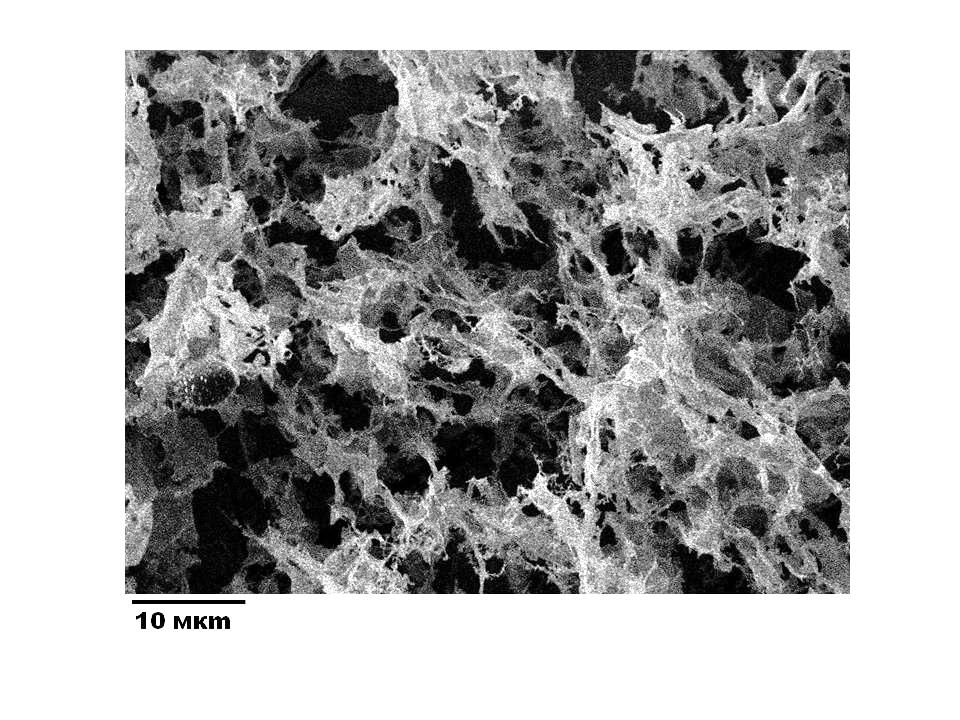 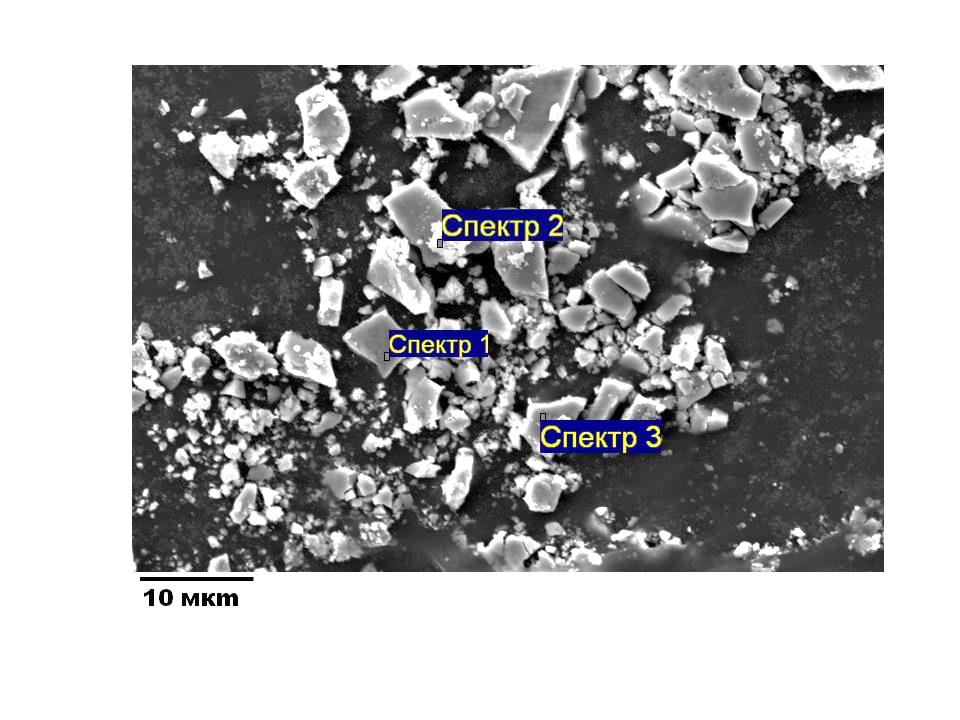 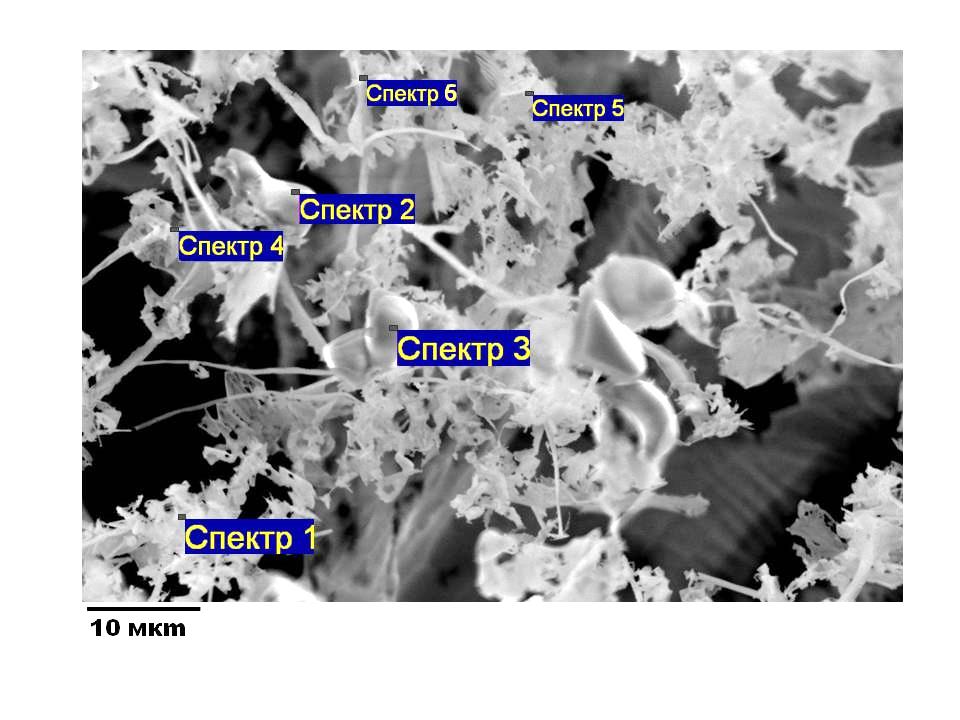 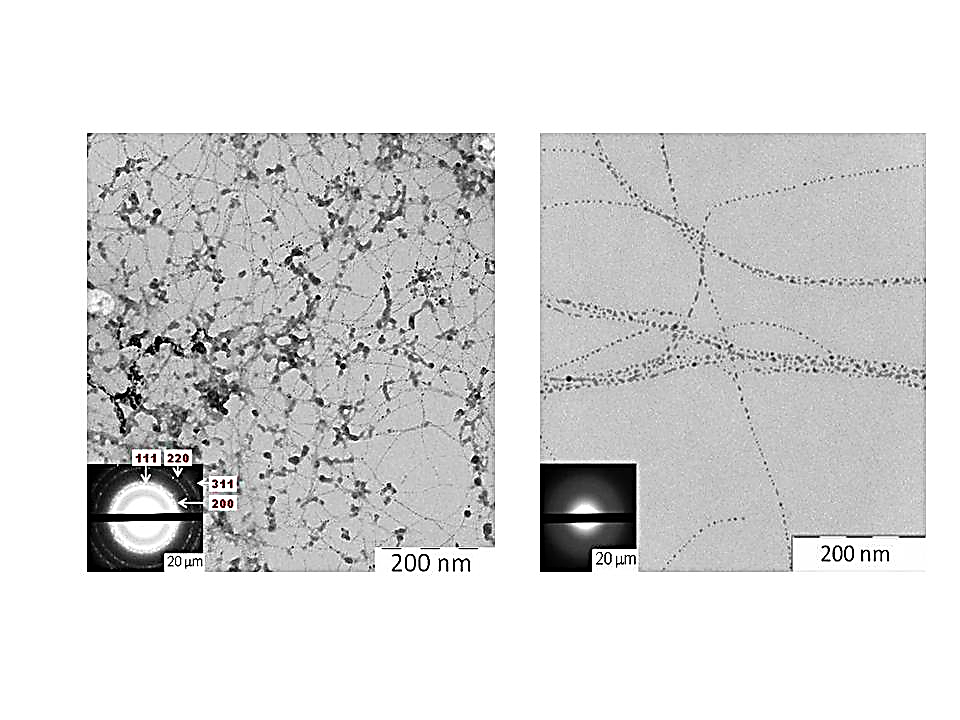 c
a
b
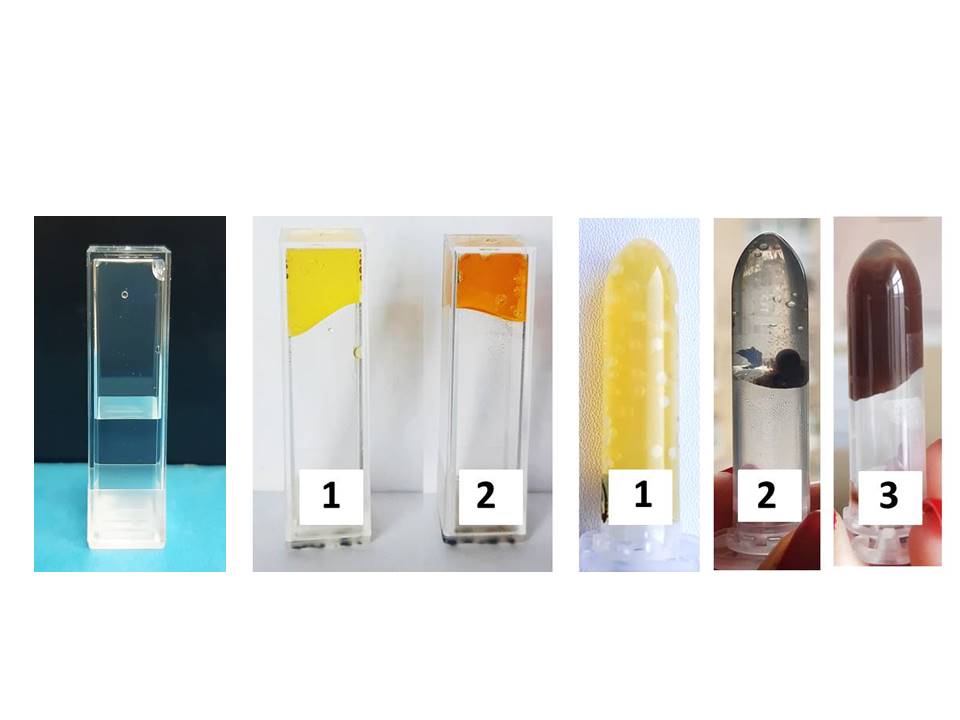 ЦСР-ДНК
0,1-0,9
ЦСР
УФ-спектроскопия:
Отсутствие  колец и рефлексов кристаллической фазы НЧС
Характерные кольца и рефлексы кристаллической фазы НЧС
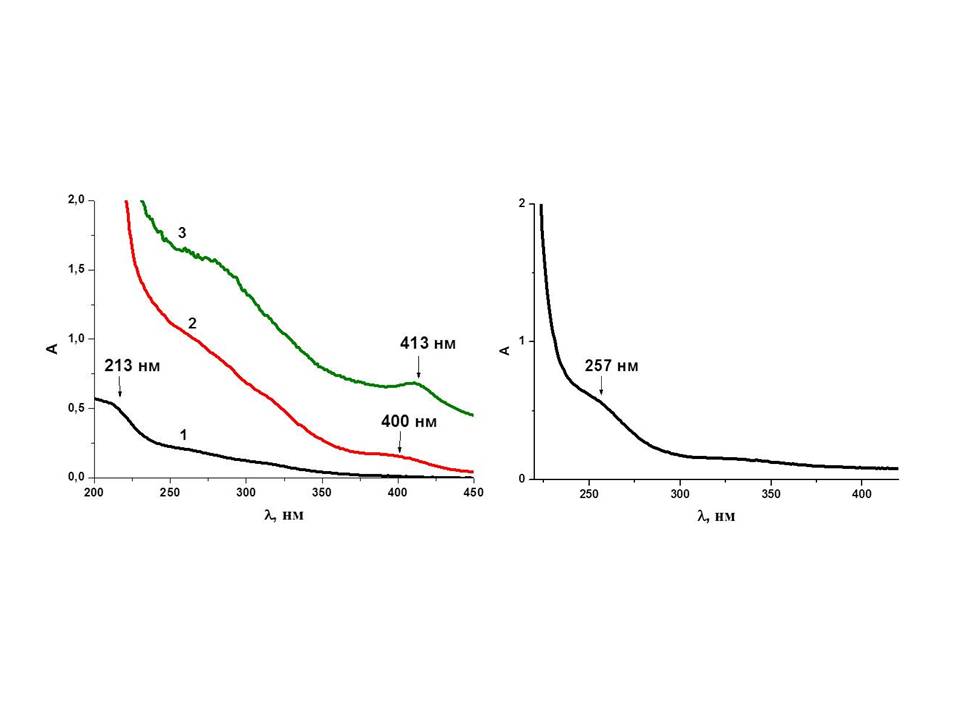 Прозрачный гель
Желтый гель
ДНК
Прозрачный гель
Желтый гель
Осадок
Появление плазмонного резонанса НЧС
Исчезновение плазмонного резонанса НЧС
Ref.
[Speaker Notes: Методом вибрационной вискозиметрии проведены количественные измерения вязкости гидрогелей, установлено соответствие между прочностными и реологическими свойствами системы. Также установлено соответствие между процессами самоорганизации и падением значений электропроводности в системе. Полученные данные свидетельствуют о росте размеров фрактальных кластеров из супрамолекулярных цепей меркаптида серебра в ходе созревания ЦСР и образовании пространственной гель-сетки при введении хлоридов металлов. Доказано, что с увеличением концентрации электролита в воде наблюдается линейный рост значения удельной электропроводности в результате увеличения количества свободных диссоциированных ионов в исследуемом постоянном объеме образца. Однако, при добавлении электролита в таких же концентрациях не в воду, а в ЦСР наблюдается]